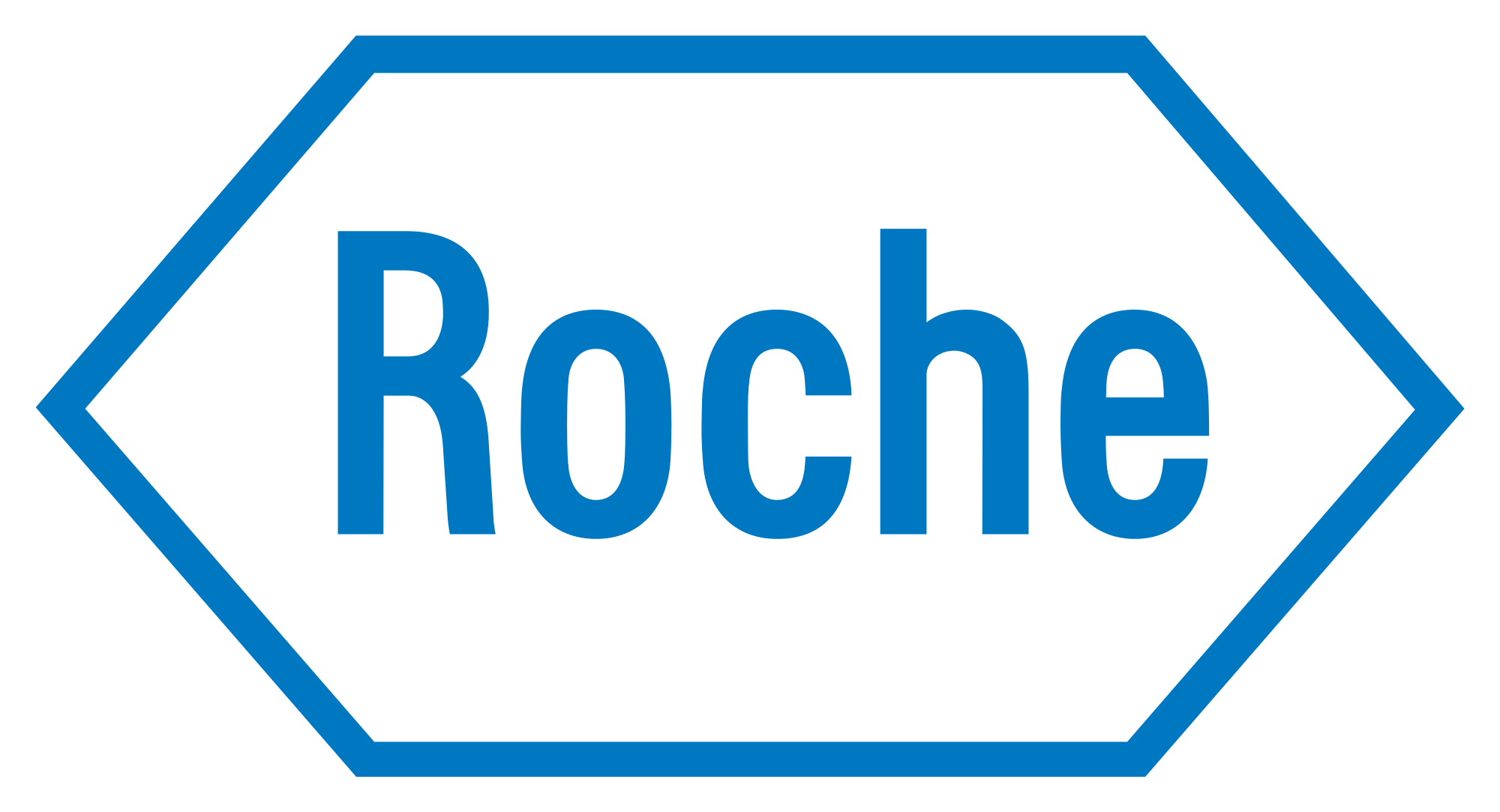 This activity has been supported by a grant from Roche Products Ltd
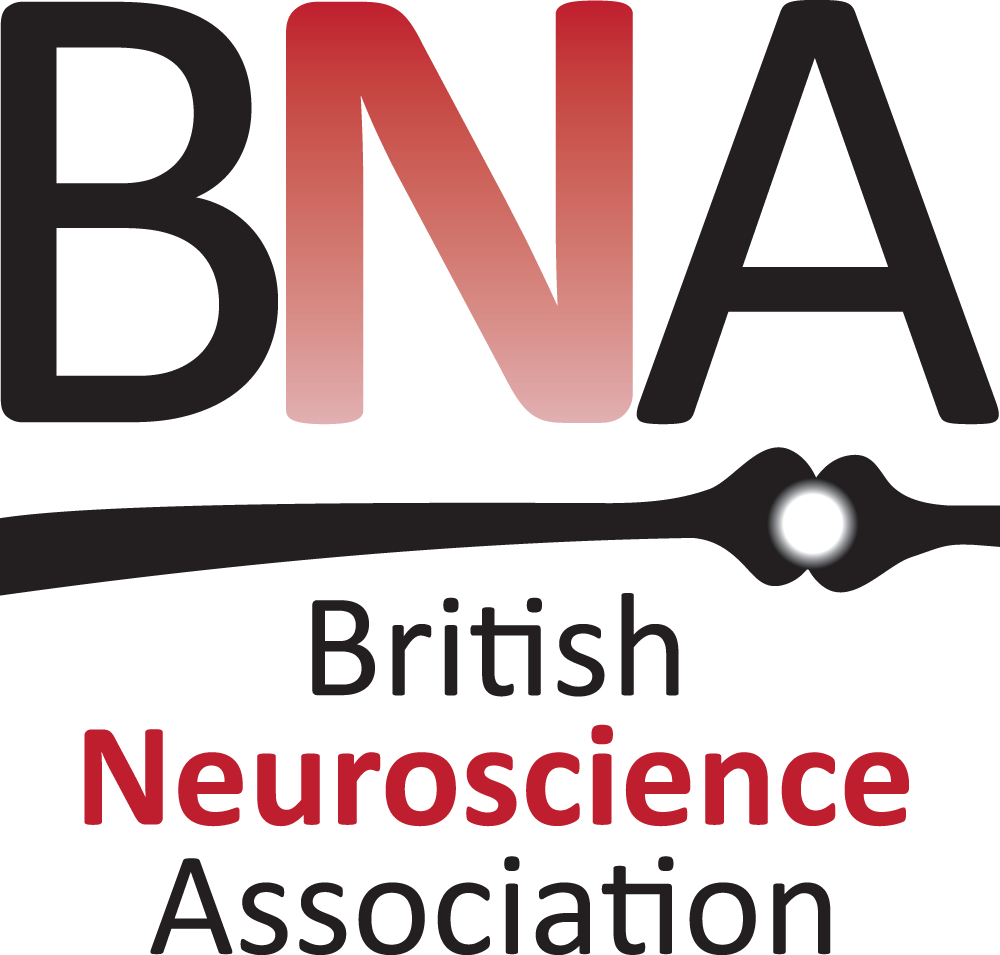 Nervous
System
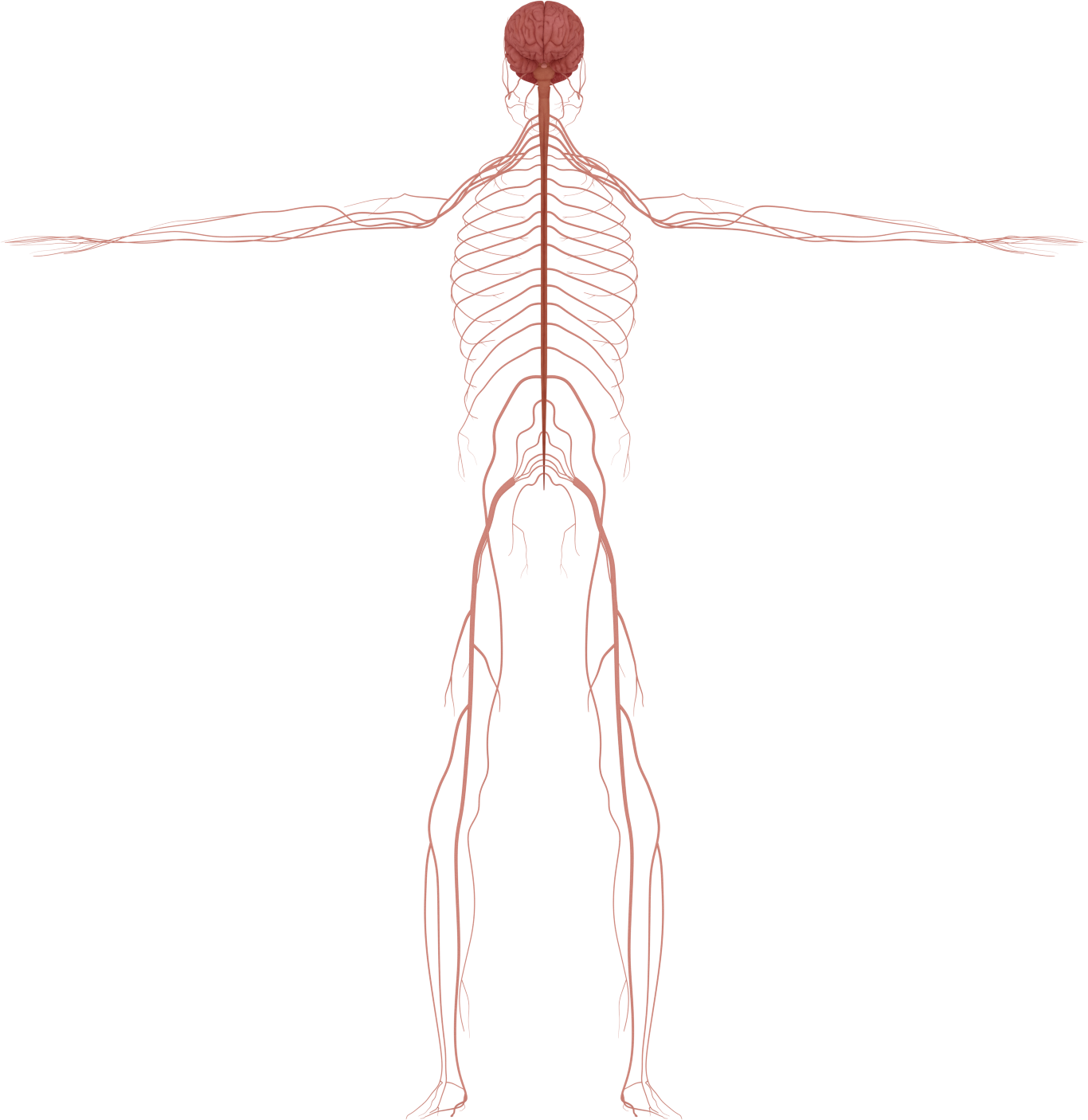 'Presenter 1'
'Presenter 2'
[Speaker Notes: Briefly Introduce myself]
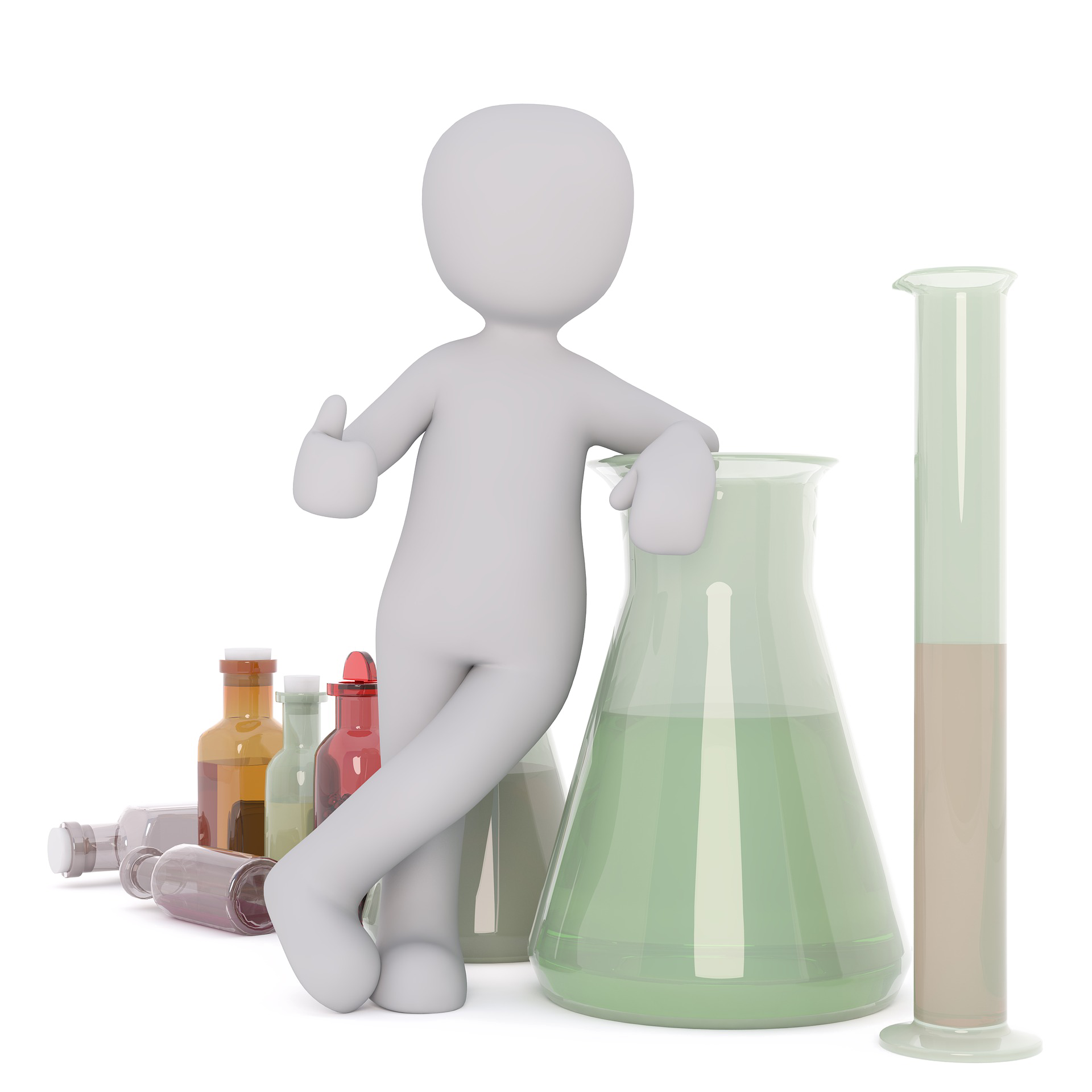 'Scientist says'
[Speaker Notes: Briefly Introduce myself]
What do you know about the brain?
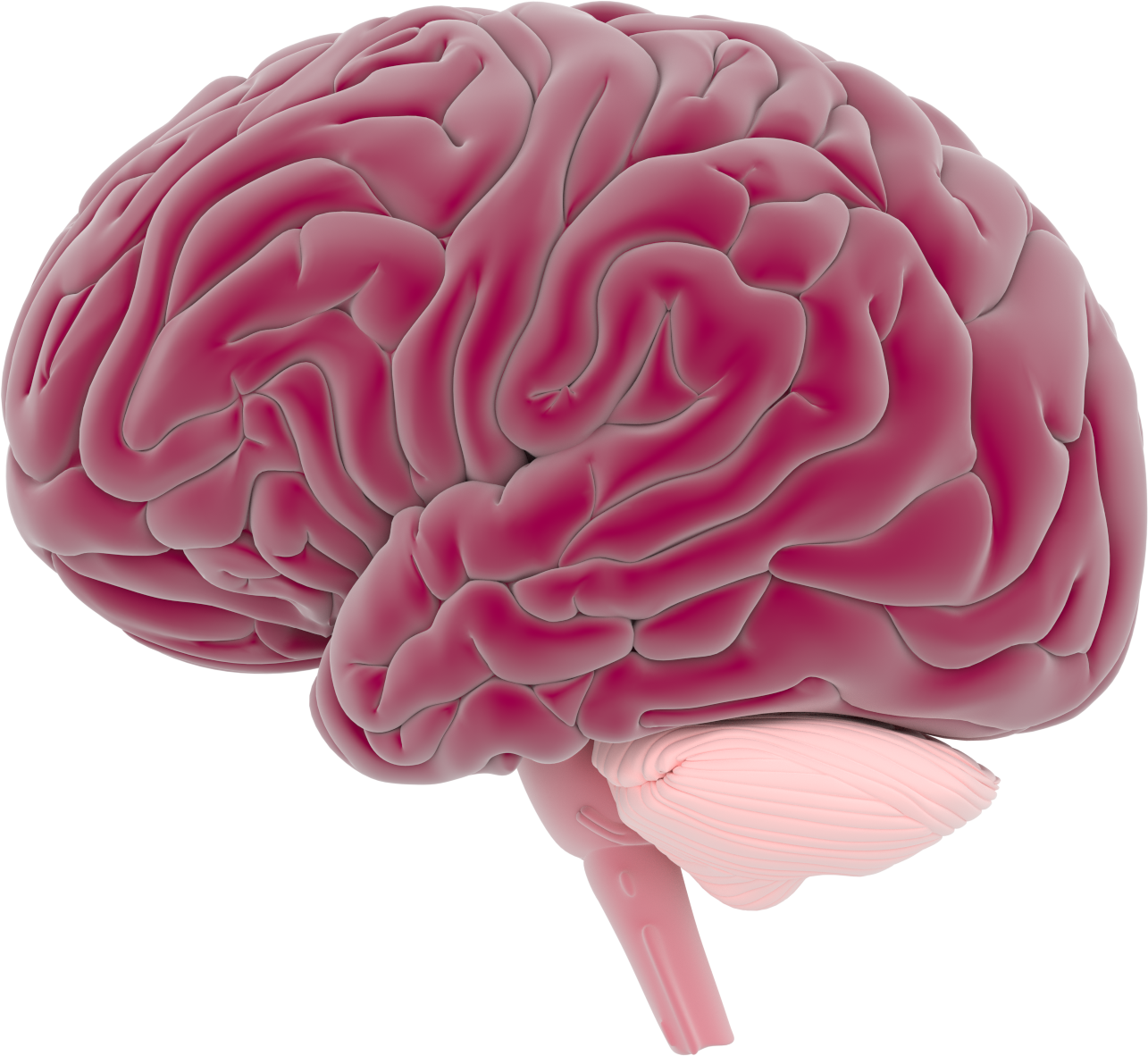 [Speaker Notes: Briefly Introduce myself]
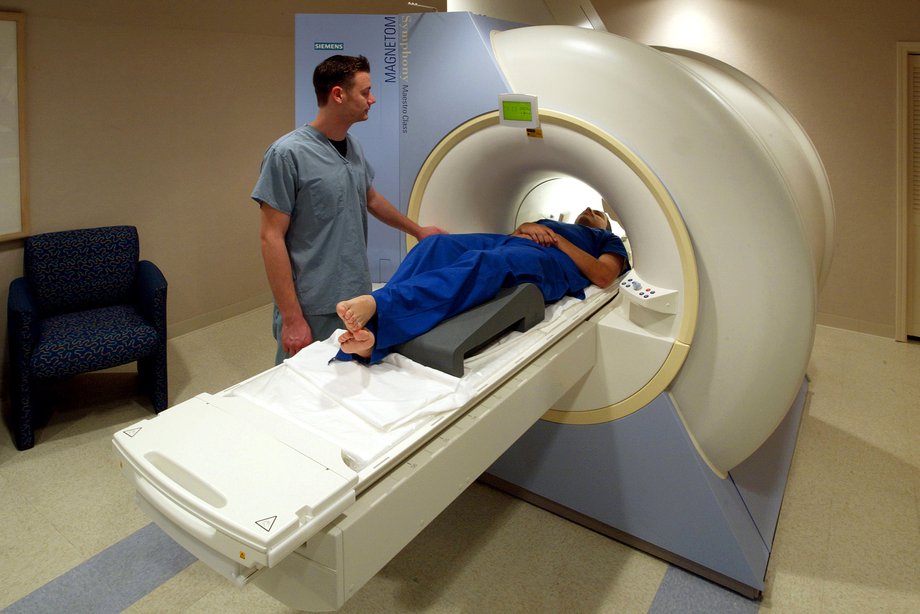 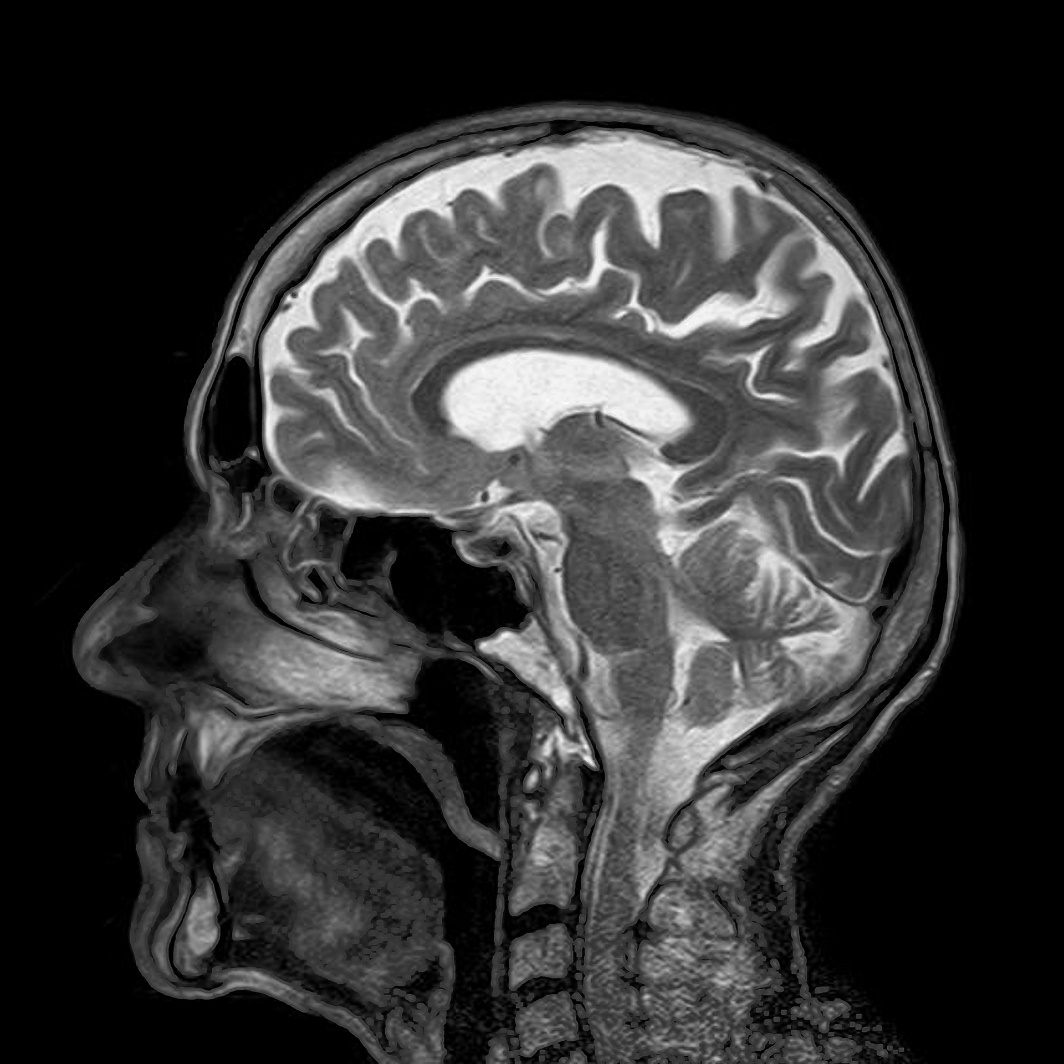 Brain Scanner
[Speaker Notes: Briefly Introduce myself]
Cardiff University and Siemens Healthineers
[Speaker Notes: Briefly Introduce myself]
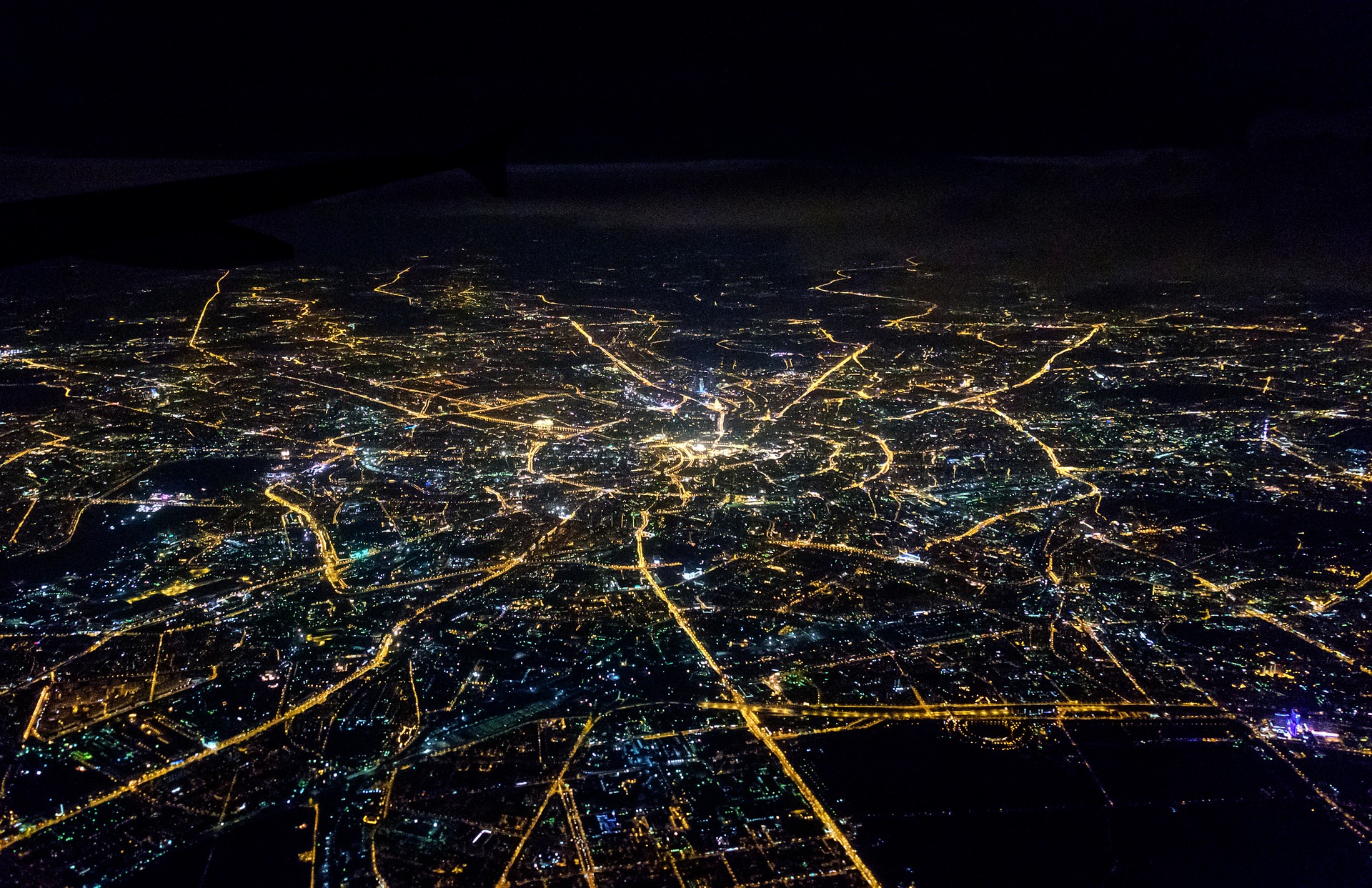 How does the brain send messages to the rest of the body?
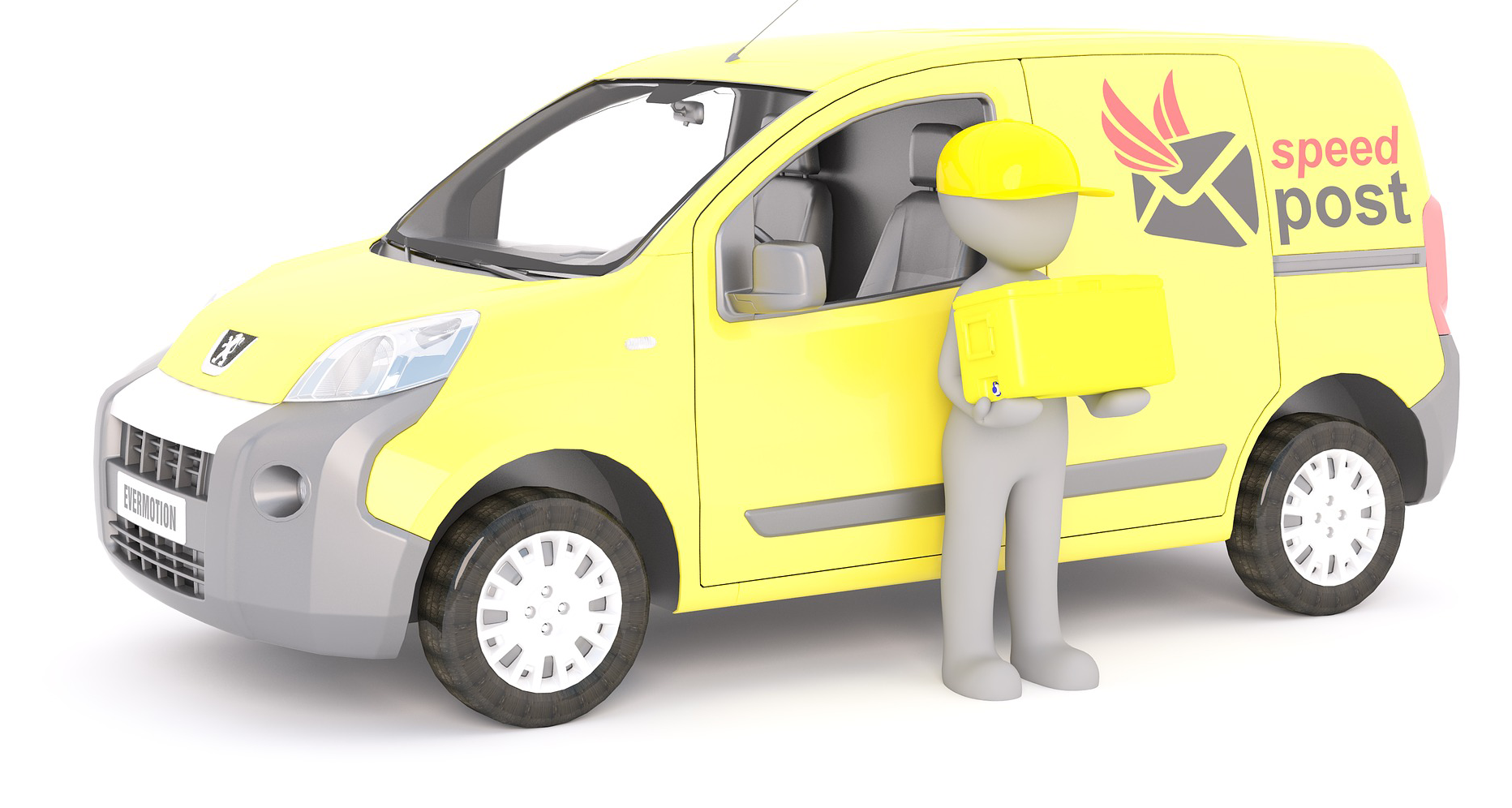 [Speaker Notes: Briefly Introduce myself]
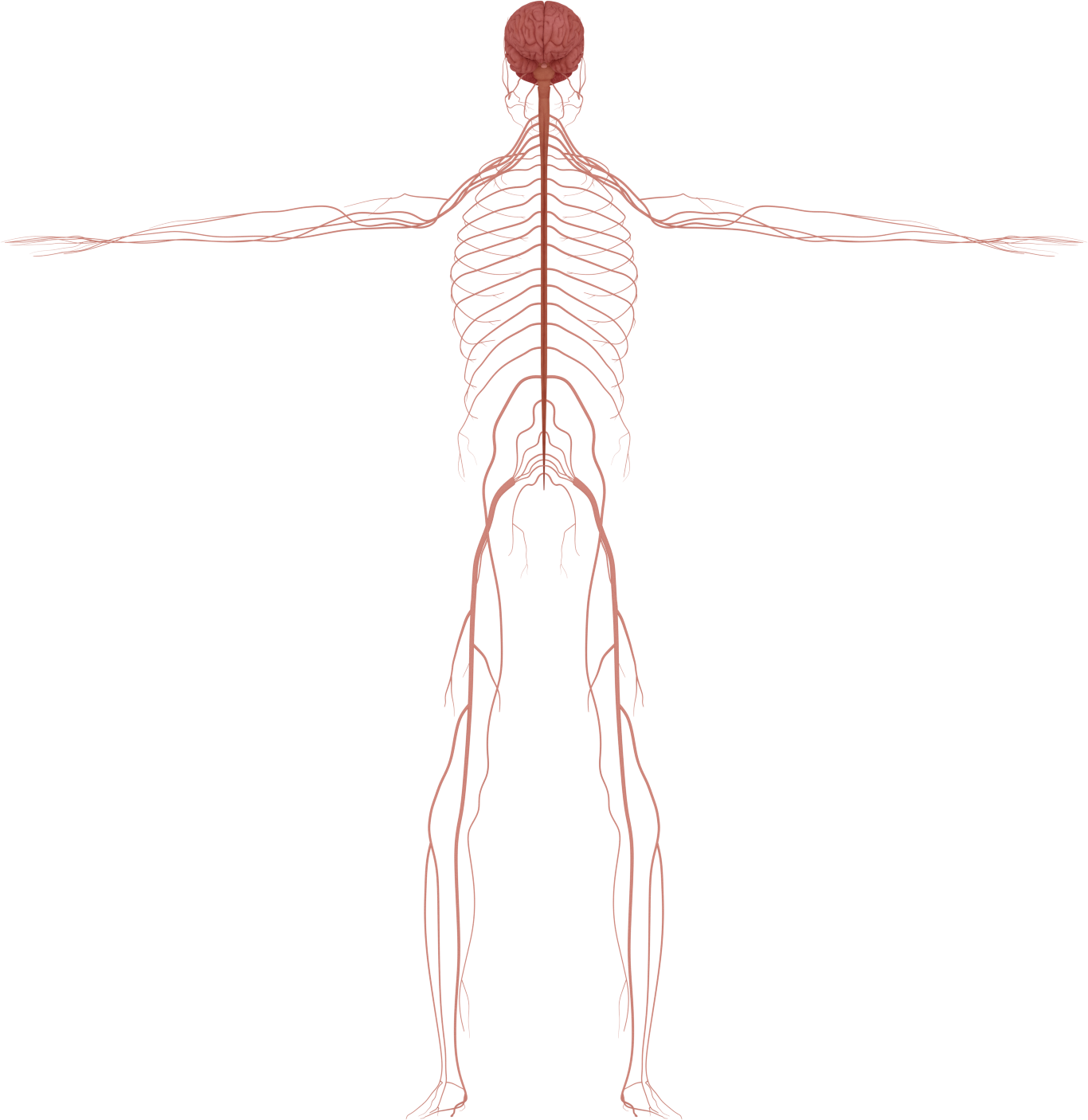 The nervous system allows the brain to send messages quickly to the rest of the body
[Speaker Notes: Briefly Introduce myself]
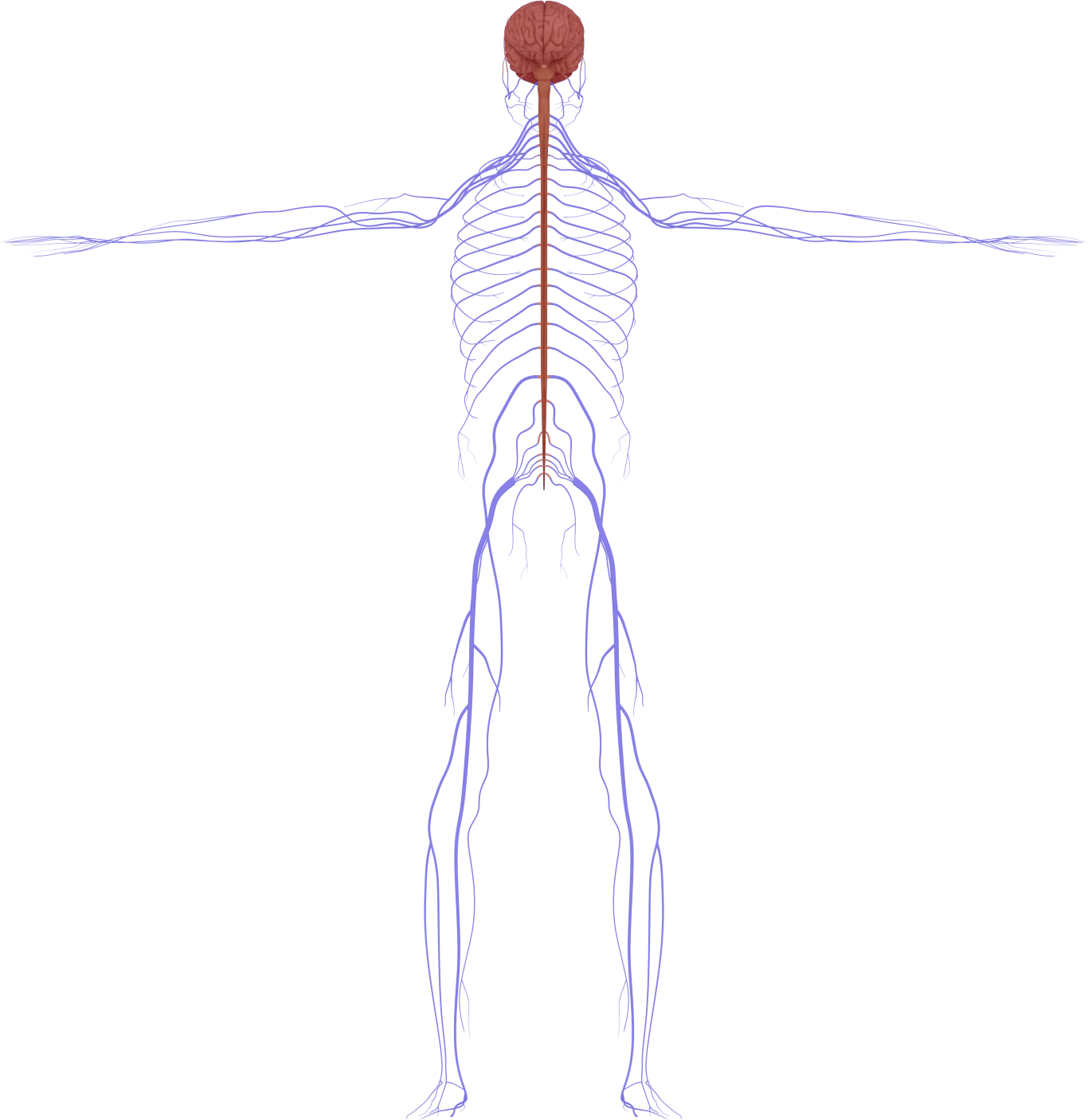 Central Nervous System (CNS)
Peripheral Nervous System (PNS)
[Speaker Notes: Briefly Introduce myself]
Building the nervous system
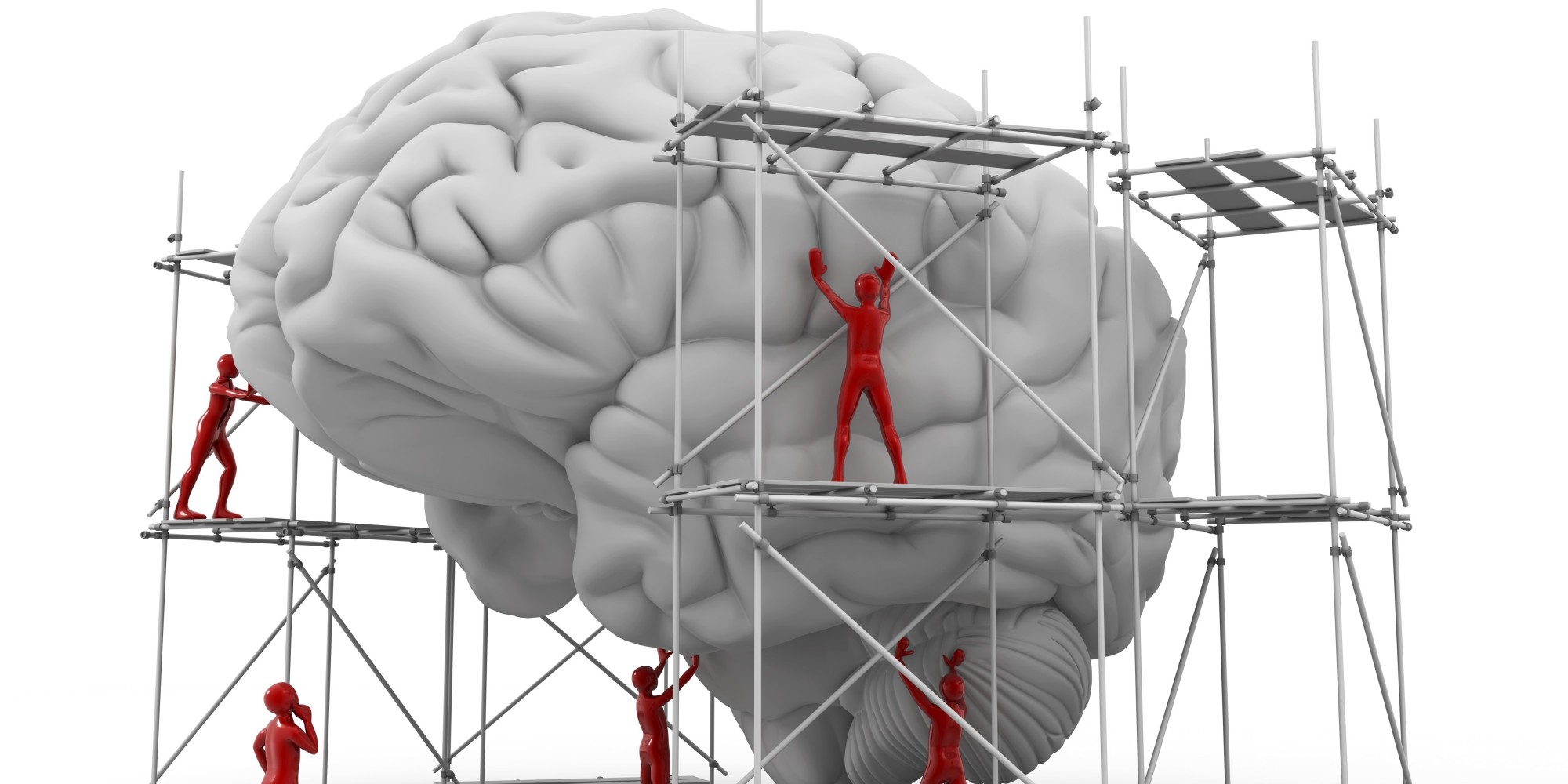 [Speaker Notes: Briefly Introduce myself]
The brain receives messages from the opposite side of the body
The brain sends messages to the opposite side of the body
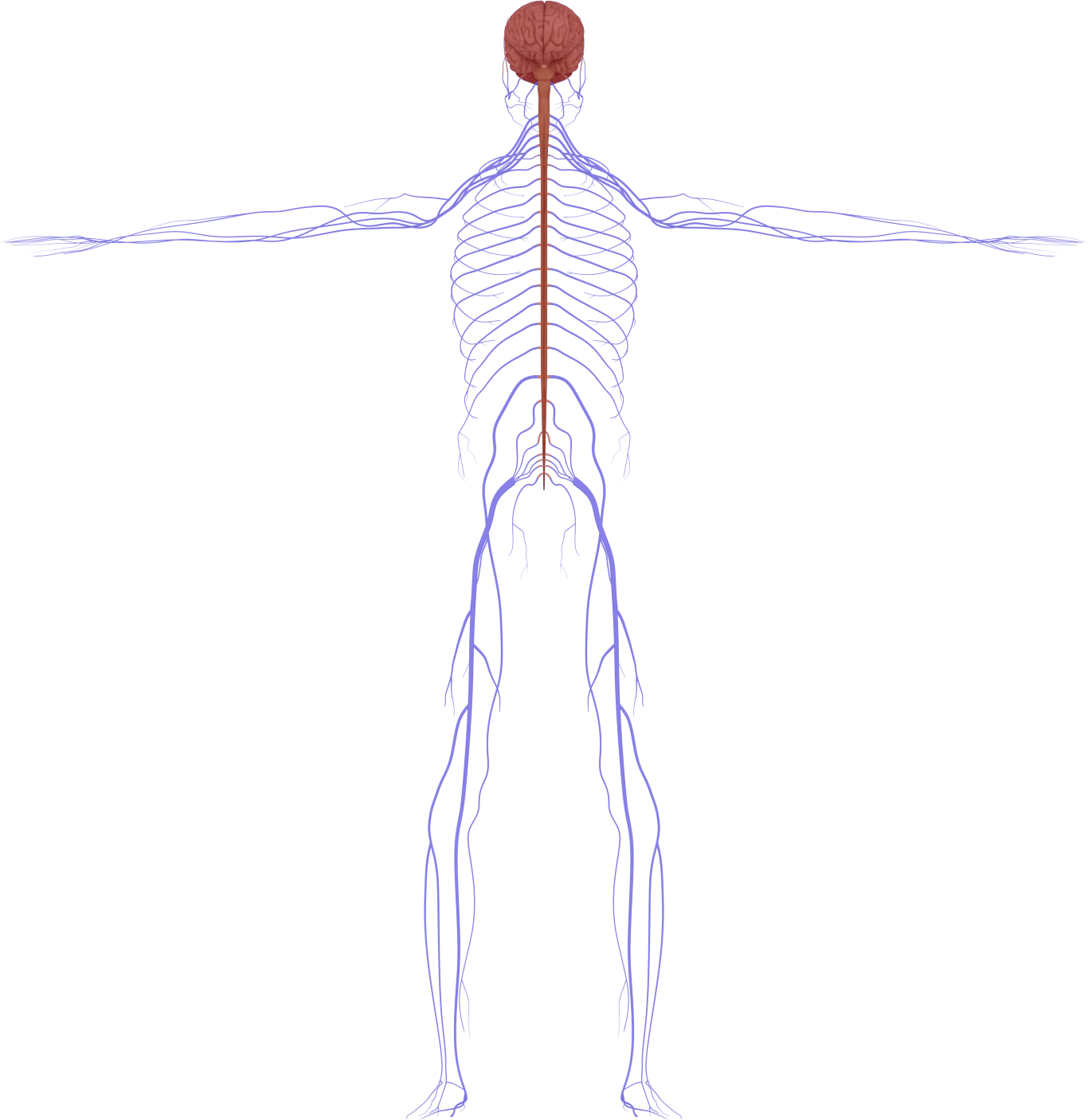 [Speaker Notes: Briefly Introduce myself]